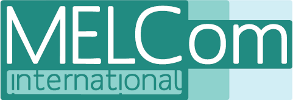 Shifting from MARC21 to RDA: Challenges of Cataloging Arabic Manuscripts By Muneer Abu Baker
MELCom International 40th Annual Conference
Budapest, Hungary
 19-22/06/2018
Library and Information Centre of the Hungarian Academy of Sciences
What is RDA?
2
Resource Description and Access (RDA)
وصف واتاحة المصادر (وام)

RDA is the successor cataloging standard to AACR2. 

The Library of Congress and many other libraries worldwide have now implemented RDA. 

Until new protocols are developed, RDA cataloging continues to use both MARC and ISBD in library cataloging.
MELCom 2018
RDA Challenges
3
NO RDA Arabic translation

	There is no standard Arabic translation yet available for the RDA guidelines, except some 	personal endeavors.

	Mr. Muhammad Muawwad did translate a couple of documents for RDA practices, but his 	translations are not considered official authorized Arabic translations and they do not 	cover the entire RDA guidelines.
	 
	So, while cataloging Arabic script materials, catalogers still have many of RDA fields 	in English language.
MELCom 2018
4
Some of the fields that reflect the challenge of lacking RDA Arabic translation
MELCom 2018
1. Publication information and new MARC field : 260- 264 
      260 is replaced by 264 and provides separate statements for information about publication, distribution, manufacture, and copyright.
5
2nd indicator describes the function
264  Second indicator:
		0   Production
		1   Publication
		2   Distribution
		3   Manufacture 
		4   Copyright notice date
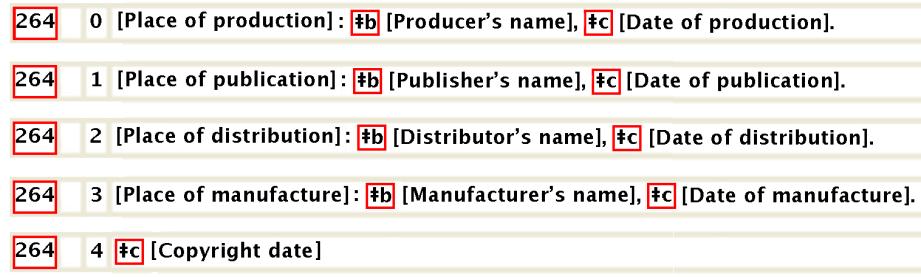 MELCom 2018
1. Publication information and new MARC field : 260- 264…cont.
6
In the publication area, the use of “S.l.” is replaced with “place of publication not identified” and “s.n.” is replaced with “publisher not identified.”
AACR2, when you could not even guess place of publication or name of publisher:
	                                                        [S. l.] : [s.n.]
	
[د.م] : [د.ن]

RDA: 
                        [Place of publication not identified] : [publisher not identified]

[مكان النشر غير معرف] : [الناشر غير معرف]
MELCom 2018
2. Extent of text
7
In the physical description area, terms such as “pages,” “volumes,” “portraits,” “illustrations,” and “color illustrations” are now spelled out.
Examples:
AACR2
86, [21] p. : col. ill., 1 folded map ; 24 cm.

102، [12] ص. : إيض. لو.، خريطة مطوية ؛ 24 سم.
RDA

			86 pages, 21 unnumbered pages : colored illustrations, 1 folded map ; 24 cm

102صفحة، 21 صفحة غير مرقمة : إيضاحيات ملونة، خريطة مطوية ؛ 24 سم
1 volume (Loose-leaf) = 1 مجلد (ورق سائب)
approximately 600 pages =   حوالي 600 صفحة 
329, that is, 392 pages = 329، أي،392 صفحة
450 pages in various pagings = 450 صفحة في تعدادات مختلفة للصفحات
256 leaves in various foliations = 256 ورقة في تعدادات مختلفة للأوراق
MELCom 2018
3. No more [General Material Designation]
8
GMD replaced by three new elements:

 Content type = نوع المحتوى 
(performed music, spoken word, text, etc.)

337 Media type = نوع الوسائط 
(audio, microform, video, etc.)
	
 Carrier type = نوع الناقل  
(audio disc, online resource, videodisc, etc.)
MELCom 2018
3. No more [General Material Designation]…cont.
9
MARC Code List for Content Types:
MELCom 2018
3. No more [General Material Designation]…cont.
10
MARC Code List for Media Types:
MELCom 2018
3. No more [General Material Designation]…cont.
11
MARC Code List for Carrier Types:
MELCom 2018
[Speaker Notes: There are different categories of carrier terms – audio, computer, microform, microscopic, projected image, stereographic, unmediated, video, and unspecified.]
3. No more [General Material Designation]…cont.
Print manuscript
12
AUTHOR	100	1	Ghazzī, Muḥammad ibn Qāsim,|d1454 or 1455-1512 or 1513.
TITLE	240	1	0	Fatḥ al-qarīb al-mujīb
TITLE	245	1	0	Kitāb sharḥ al-ʻālim al-ʻallāmah wa-al-baḥr al-fahhāmah Shams al-Dīn Abī ʻAbd Allāh Muḥammad 								ibn Qāsim al-Ghazzī al-Shāfiʻī al-musammá Fatḥ al-qarīb al-mujīb ʻalá al-kitāb al-musammá bi-al-								Taqrīb aw al-Qawl al-mukhtār fī sharḥ Ghāyat al-ikhtiṣār ʻalá madhhab al-Imām al-Shāfiʻī. Wa-bi-								hāmishihi al-matn al-madhkūr /|cli-Abī al-Ṭayyib Shihāb al-Millah wa-al-Dīn Aḥmad ibn al-Ḥusayn ibn 							Aḥmad al-Iṣfahānī al-shahīr bi-Abī Shujāʻ.
ADD TITLE	246	30	Qawl al-mukhtār
PUB INFO	264	1	Adīs Abābā :|bDār al-ʻUlūm al-Muḥammadīyah,|c1331 [1913]
DESCRIPT	300	 	 92 pages ;|c25 cm
DESCRIPT	336	 	 text|btxt|2rdacontent
DESCRIPT	337	 	 unmediated|bn|2rdamedia
DESCRIPT	338	 	 volume|bnc|2rdacarrier
DESCRIPT	300	 	 	92 صفحة ;|c25 سم
DESCRIPT	336	 	 	نص|btxt|2rdacontent
DESCRIPT	337	 	 	بدون وسيط|bn|2rdamedia
DESCRIPT	338	 	 	مجلد|bnc|2rdacarrier
Online manuscript
AUTHOR	100	1	Ghazzī, Muḥammad ibn Qāsim,|d1454 or 1455-1512 or 1513,|eauthor.
TITLE	245	1	0	Fatḥ al-Qarīb al-Mujīb /|cMuḥammad ibn Qāsim Ghazzī.
ADD TITLE	246	3	 Hādhā sharḥ matn Abī Shujāʻ al-musammá bi-Fatḥ al-Qarīb al-  													Mujīb fi-sharḥ alfāẓ al-taqrīb
PUB INFO	264	 1	[al-Qāhirah] :|b[publisher not identified],|c[1864]
DESCRIPT	300	 	 1 online resource (197 images)
DESCRIPT	336	 	 text|btxt|2rdacontent
DESCRIPT	337	 	 computer|bc|2rdamedia
DESCRIPT	338	 	 online resource|bcr|2rdacarrier
PUB INFO	264 1	 [القاهرة] :|b[الناشر غير معرف],|c[1864]
DESCRIPT	300	 1 مصدر آلي مباشر(197 صورة)
DESCRIPT	336	 نص|btxt|2rdacontent
DESCRIPT	337	 حاسوب|bc|2rdamedia
DESCRIPT	338	 مصدر آلي مباشر|bcr|2rdacarrier
MELCom 2018
4. Relator terms
13
Name access points are followed by terms describing the role of the person or organization:
e.g., author, editor, composer, filmmaker, performer, production company, sponsoring body
No equivalents in Arabic for the new relator terms in RDA such as the words used for occupation in the Authority records. 

For instance, in English the editor role will be written as “editor”, while in Arabic there is no standard translation for “editor”, so the terms Muhaqiq (محقق) and Muharir (محرر) are both used by catalogers.
MELCom 2018
[Speaker Notes: Designation of function that describes the relationship between a name and a work,]
4. Relator terms…cont.
14
Arabic Language Relators
Some Relator designation codes in 100 $e and 700 $e  are the following:
MELCom 2018
4. Relator terms…cont.
15
Arabic terms for Relators
What about words like:
 corrector or rectifier = مهذب (من تهذيب النص) 
corrector or averter = مستدرك (من استدراك على النص) 
commentator or annotator = مذيل (من التذيل على النص) 

Mr. Muhammad Muawwad has a translated Arabic list for  MARC Relators code and terms
http:// www.slideshare.net/Muawwad/ss-25871703
MELCom 2018
4. Relator terms…cont.
Appendix I designators
130	0	 	Quran.|kSelections.
245	1	3	al-Mushaf al-sharif :|b(nuskhat Tubinghin) /|cdirasat wa-taòhqiq al-Duktur Tayyar Alti Qulach.
246	1	5	al-Mushaf al-sharif =|bMushaf-̧ ðserãif : (Tèubingen nèushaş)
246	1	1	Mushaf-̧ ðserãif : (Tèubingen nèushaş)
264	 	1	Istanbul :|bIRCICA, Markaz al-Abhath lil-Tarikh wa-al-Funun wa-al-Thaqafah al-Islamiyah bi-Istanbul,|c2016.
300	 	 	54, 309, 50 pages :|bcolor illustrations, color facsimiles ;|c28 cm 
336	 	 	text|btxt|2rdacontent
336	 	 	still image|bsti|2rdacontent
337	 	 	unmediated|bn|2rdamedia
338	 	 	volume|bnc|2rdacarrier
490	0	 	Silsilat nusus muhaqqaqah ;|v10
490	0	 	çIncelemeli metin serisi ;|v10
500	 	 	Includes facsimile reproduction of manuscript.
504	 	 	Includes bibliographical references.
546	 	 	Text in Arabic; with introductory matter and contents in Arabic and Turkish.
630	0	0	Quran|xManuscripts|vFacsimiles.
630	0	0	Quran|xCriticism, Textual.
650	 	0	Manuscripts, Arabic|zGermany|zTèubingen|vFacsimiles.
700	1	 	|6880-05|aAltķulac, Tayyar,|d1938-|eeditor,|ewriter of supplementary textual content.
710	2	 	|6880-06|aResearch Centre for Islamic History, Art, and Culture,|eissuing body.
710	2	 	Universitèat Tèubingen.|bUniversitèatsbibliothek.|kManuscript.|nMa VI 165.
16
MELCom 2018
RDA Challenges…cont.
RDA presents more complexities to the catalogers
 giving more burden to deal with new terminologies and the idea of understanding new concepts associated with RDA.
17
Access point  (not added entry)
Authorized access point (Not main entry or headings)
Variant access points (not see references)
Authorized access point for related entity (not see also references)
Preferred title for a work  (not uniform title)
Creator (not author)
Preferred access point (not heading)
Carrier description (not physical description) 
Preferred sources (not chief source)
Not to mention the new terms of Work, Expression, Manifestation and Item (WEMI) and the relationships between them.
MELCom 2018
RDA Challenges…cont.
18
RDA is based mainly on the conceptual models for bibliographic and authority data
	Functional Requirements for Bibliographic Records (FRBR) and Functional 	Requirements for Authority Data (FRAD) that was first published by the International 	Federation of Library Association (IFLA), yet it is different when it comes to 	implementation and that what makes RDA really difficult to understand due to its 	relation to these models. By reviewing many OPACS of libraries in the Arab Region, 	the relation between RDA and FRBR still not existing.
RDA is expensive to be implemented and require very detailed and extensive training.
MELCom 2018
RDA Challenges…cont.
19
RDA did not achieve its objectives and principles to be comprehensive, clear, adaptable, and easy to use. 

 Most bibliographic and authority records created by RDA rules take longer time than their AACR2-based counterparts.

 In RDA, the rule of three no longer applies to the naming of works.  Resulted in increasing numbers of access points, especially in those records involving more than three names with different roles in the statement of responsibility that require access points such as authors, investigators, reviewers…etc.
MELCom 2018
RDA Challenges…cont.
Authority Data With RDA
20
Authority data represents the controlled access points and other information that institutions use to collocate works by a specific person, family, or corporate body, or the various editions of a title.
Changes to MARC Format : New  Authority Fields for RDA elements
MELCom 2018
RDA Challenges…cont.
21
Authority Data With RDA…cont.
Continue -- New  Authority Fields for RDA elements
MELCom 2018
RDA Challenges…cont.
22
Authority Data With RDA…cont.
Creating Authority records is very time consuming (So many details)
Lack of information about authors in Arabic publications to fill the newly added fields such as:
Preferred name
Date of birth / date of death / period of activity
Title of the person
Fuller form of name
Other designation
Profession or occupation
Family information  
For every bibliographic record created, associate authority records should be created based on the number of access points in the bibliographic record.
MELCom 2018
Bibliographic record
LEADER 00000cam  2200529Ii 4500 
008    920826s2001    jo h     b    001 0 ara d 
020    9789957001544 
040    ZAQ|bara|cZAQ|erda 
043    ma----- 
050  4 BL1695|b.I256 2001 
100 1  |6880-01|aIbn Maʻn, Ḥusayn ibn Fakhr al-Dīn,|d-1697 or 1698.
240 10 |6880-02|aTamyīz 
245 10 |6880-03|aKitāb al-Tamyīz /|cḤusayn ibn Fakhr al-Dīn ibn Qarqamās al- Maʻnī al-maʻrūf bi-Ibn Maʻn ; dirāsat wa- taḥqīq Muḥammad ʻAdnān al-Bakhīt, Nūfān al-Ḥammūd al- Sawārīyah. 
250    |6880-04|aal-Ṭabʻah 1 al-ʻArabīyah. 
260    |6880-05|aʻAmmān, al-Urdun :|bDār al-Shurūq :|bMuʼassasat al-Turāth al-Durzī,|c2001. 
300    |6880-06|a556 pages :|bfacsimiles ;|c24 cm 
336    text|btxt|2rdacontent 
337    unmediated|bn|2rdamedia 
338    volume |bnc|2rdacarrier
504    Includes bibliographical references (pages 517-544) and indexes.
650  0 Druzes|xDoctrines|vEarly works to 1800. 
700 1  |6880-07|aBakhīt, Muḥammad ʻAdnān. 
700 1  |6880-08|aḤammūd, Nūfān Rajā. 
710 2  |6880-09|aDruze Heritage Foundation. 
880 1  |6100-01/(3/r|aابن معن, حسين بن فخر الدين,,|dت. 1697 او 8. 
880    |6250-04/(3/r|aالطبعة 1 العربية. 
880    |6260-05/(3/r|aعمان, الاردن ،|bدار الشروق ،|bمؤسسة التراث الدرزي,|c2001.  
880    |6300-06/(3/r|a556 ص. ،|bمثيليات ؛|c24 سم. 
880 1  |6700-07/(3/r|aبخيت, محمد عدنان. 
880 1  |6700-08/(3/r|aحمود, نوفان رجا. 
880 2  |6710-09/(3/r|aمؤسسة التراث الدرزي. 
880 10 |6240-02/(3/r|aتمييز 
880 10 |6245-03/(3/r|aكتاب التمييز /|c حسين بن فخر الدين بن قرقماس المعني المعروف بابن معن ؛ دراسة وتحقيق محمد عدنان البخيت, نوفان الحمود السوارية.
23
MELCom 2018
Associate Authority record
24
MELCom 2018
RDA Challenges…cont.
25
Relationship Designators
The different relationships categories in RDA are mainly found in RDA appendixes I, J, K, L and M. 

These lists are the main source for the controlled vocabularies used in cataloging with RDA. 

As for Arabic script materials, uncontrolled vocabularies are used as a common practice. Currently there is no Arabic controlled vocabulary list.
MELCom 2018
RDA Challenges…cont.
Relationship Designators …cont.
26
Relationships between works and other works and/or expressions in Arabic script materials are totally different from materials in other languages such as English. It is not only different but broader as well. 

Mr. Kamal Arafat Nabhan did a noticeable study in 1993 entitled “al-Ilaqaat Bayna al-Nusus fi al-Talif al-Arabi: Dirasah ala Tafaru al-Nusus al-Arabiyah: Manhaj Jadid Li-Ilm al-bibliugrafiah al- takwiniyah” in Arabic language (العلاقات بين النصوص في التأليف العربي : دراسة على تفارع النصوص العربية : منهج جديد لعلم الببليوجرافيا التكوينية) in which he introduced relationships in Arabic script materials.

Nabhan defined more than 60 types of relationships mainly in Arabic rare books and manuscripts.

He also republished his study in 2007 under a different title “Abqariyat al-talif al-Arabi: alaaqat al-nusus wa-al-ittisal al-ilmi” in Arabic language "عبقرية التأليف العربي: علاقات النصوص والاتصال العلمي".
MELCom 2018
RDA Challenges…cont.
27
Relationship Designators …cont.
MELCom 2018
RDA Challenges…cont.
28
Relationship Designators …cont.
Appendix J and resource-to-resource relationships

100 1# $a Wazīr al-Maghribi, al-Husayn ibn ʻAlī,$d981-1027, $e author
245 10 $a al-Munakhal :$b Mukhtasar Islah Al Mantiq / $c lil-Wazir Abi al-Qasim al-Husayn ibn Ali al-Maghribi ; haqqaqhu wa-’allaqa ‘alayh wa-sana’a faharisahu Jamal Tulbah.
500 ## $a Mukhtasar Islah Al Mantiq li Ibn al-Sikkit.
700 1# $i Abridgement of (work): $a Ibn al-Sikkit,$d-857 or 858. $t Islah Al Mantiq.
700 1# $a Tulbah, Jamal, $e muhaqiq.
Appendix J and resource-to-resource relationships
Reciprocal relationship
100 1# $a Ibn al-Sikkit,$d-857 or 858, $e author.
245 10 $a Islah Al Mantiq / $c Ibn al-Sikkit.
700 1# $i Abridged as (work): $a Wazīr al-Maghribi, al-Husayn ibn ʻAlī,$d981-1027. $tMunakhal :$b Mukhtasar Islah Al Mantiq.
MELCom 2018
RDA Challenges…cont.
29
Relationship Designators …cont.
Appendix J and resource-to-resource relationships

100 1# $a Sirafi, Yusuf ibn al-Hasan,|d 941-995, $e author
245 10 $a Sharh abyat Islah al-mantiq /|c talif Abi Muhammad Yusuf ibn al-Hasan ibn Abd Allah ibn al-Marzuban al-Sirafi al-Nahwi ; tahqiq Yasin Muhammad al-Sawwas.
500 ## $a Sharh abyat Islah al-mantiq li Ibn al-Sikkit.
700 1# $i commentary on (work): $a Ibn al-Sikkit,$d-857 or 858. $t Islah Al Mantiq.
700 1# $a Sawwas, Yasin Muhammad, $e muhaqiq.
Appendix J and resource-to-resource relationships
Reciprocal relationship

100 1# $a Ibn al-Sikkit,$d-857 or 858, $e author.
245 10 $a Islah Al Mantiq / $c Ibn al-Sikkit.
700 1# $i commentary in (work): $a Sirafi, Yusuf ibn al-Hasan,|d 941-995. $ Sharh abyat Islah al-mantiq.
MELCom 2018
RDA Challenges…cont.
30
Relationship Designators …cont.
Appendix J and resource-to-resource relationships

100 1# $a Bakkai, Muhammad Hasan, $e author
245 10 $a Tartib islah al-mantiq / $c li-Ibn al-Sikkit ; rattabahu wa-qaddamah lahu wa-allaqa alayh Muhammad Hasan Bakkai.
500 ## $a Tartib islah al-mantiq li Ibn al-Sikkit.
700 1# $i Analysis of (work): $a Ibn al-Sikkit,$d-857 or 858. $t Islah Al Mantiq.
Appendix J and resource-to-resource relationships
Reciprocal relationship

100 1# $a Ibn al-Sikkit,$d-857 or 858, $e author.
245 10 $a Islah Al Mantiq / $c Ibn al-Sikkit.
700 1# $i Analysed in (work): $a Bakkai, Muhammad Hasan. $t Tartib islah al-mantiq.
MELCom 2018
31
Examples from OCLC
MELCom 2018
Example1: RDA Display
32
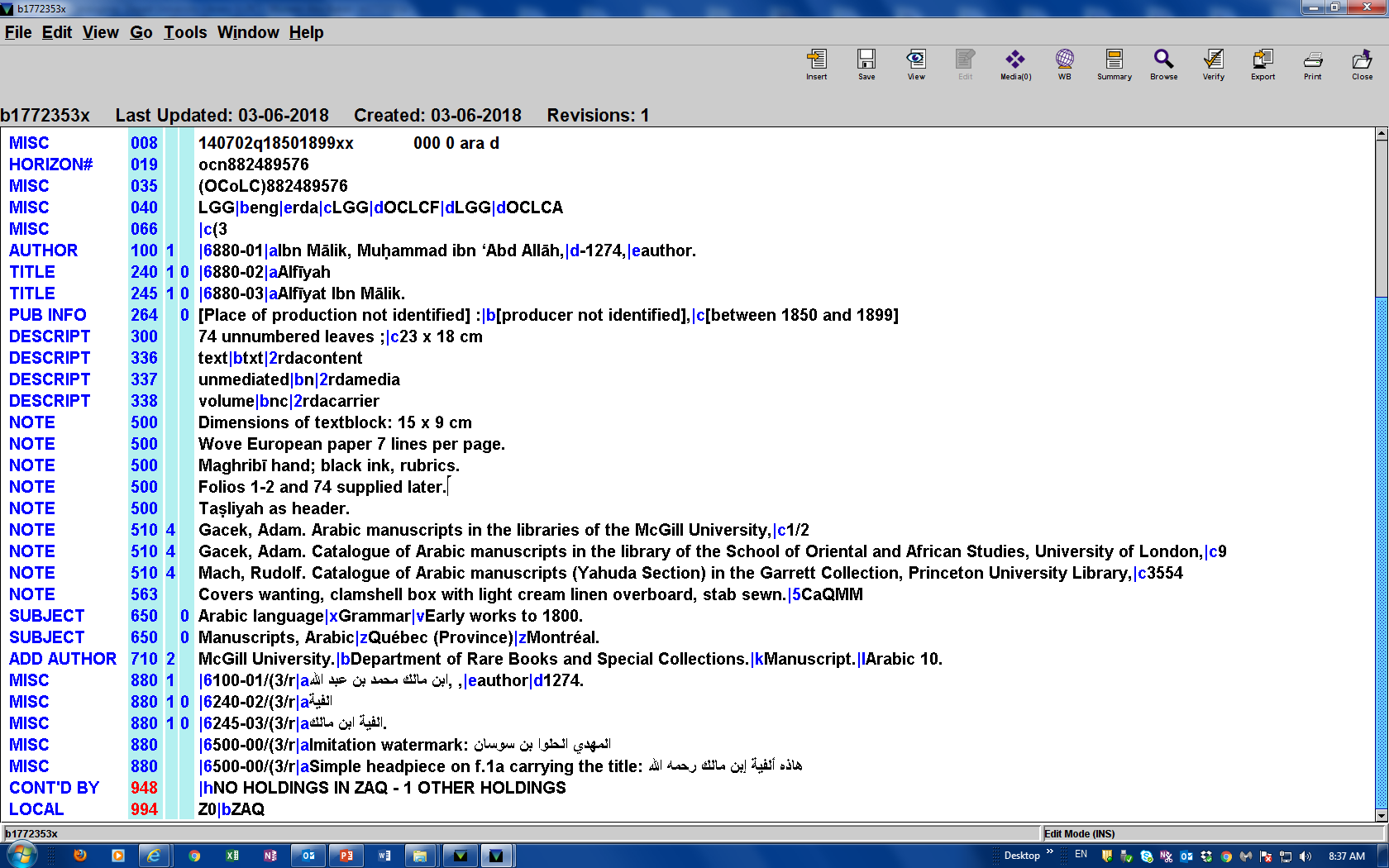 510 Citation/Reference Note
1st indicator 4 for location in source given
563 Binding Information
MELCom 2018
Example1: OPAC Display
33
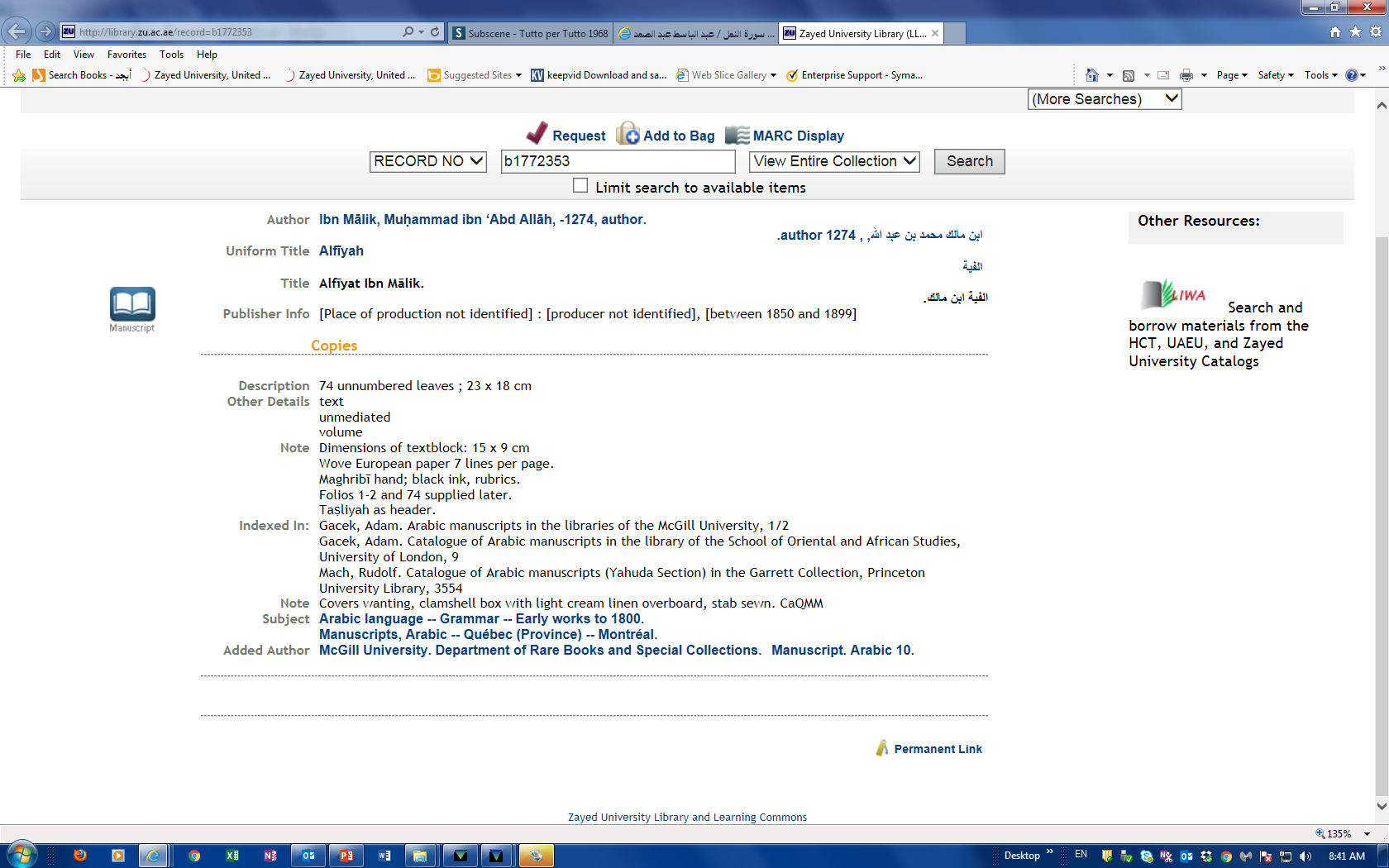 MELCom 2018
Example 2: RDA Display
34
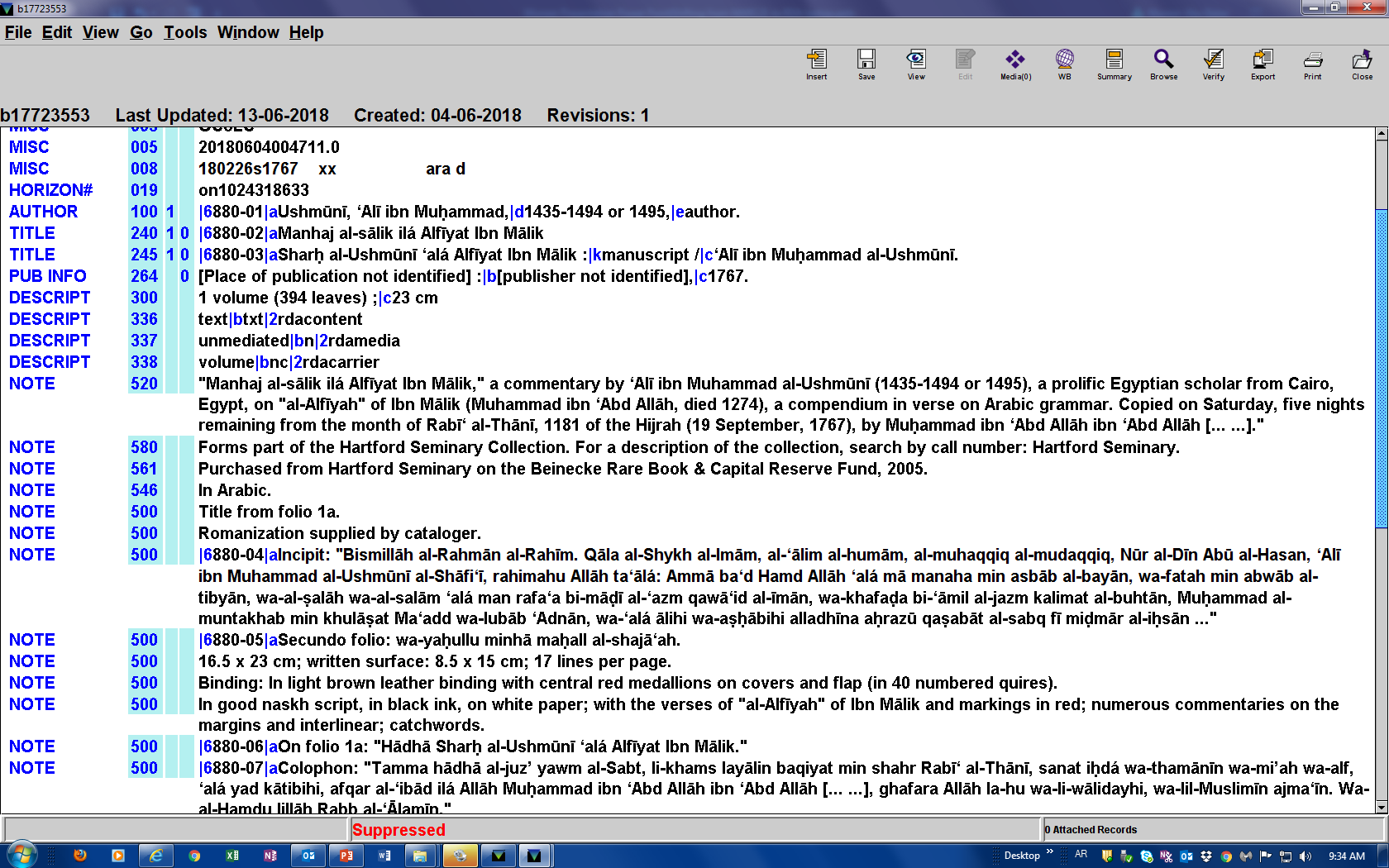 1
520 Summary Note
580 Linking Entry Note
561 Ownership and Custodial History Note
546 Language Note
Incipit, colophon, folios, condition of the copy…etc. goes to the general note field 500
MELCom 2018
Example 2: RDA Display
35
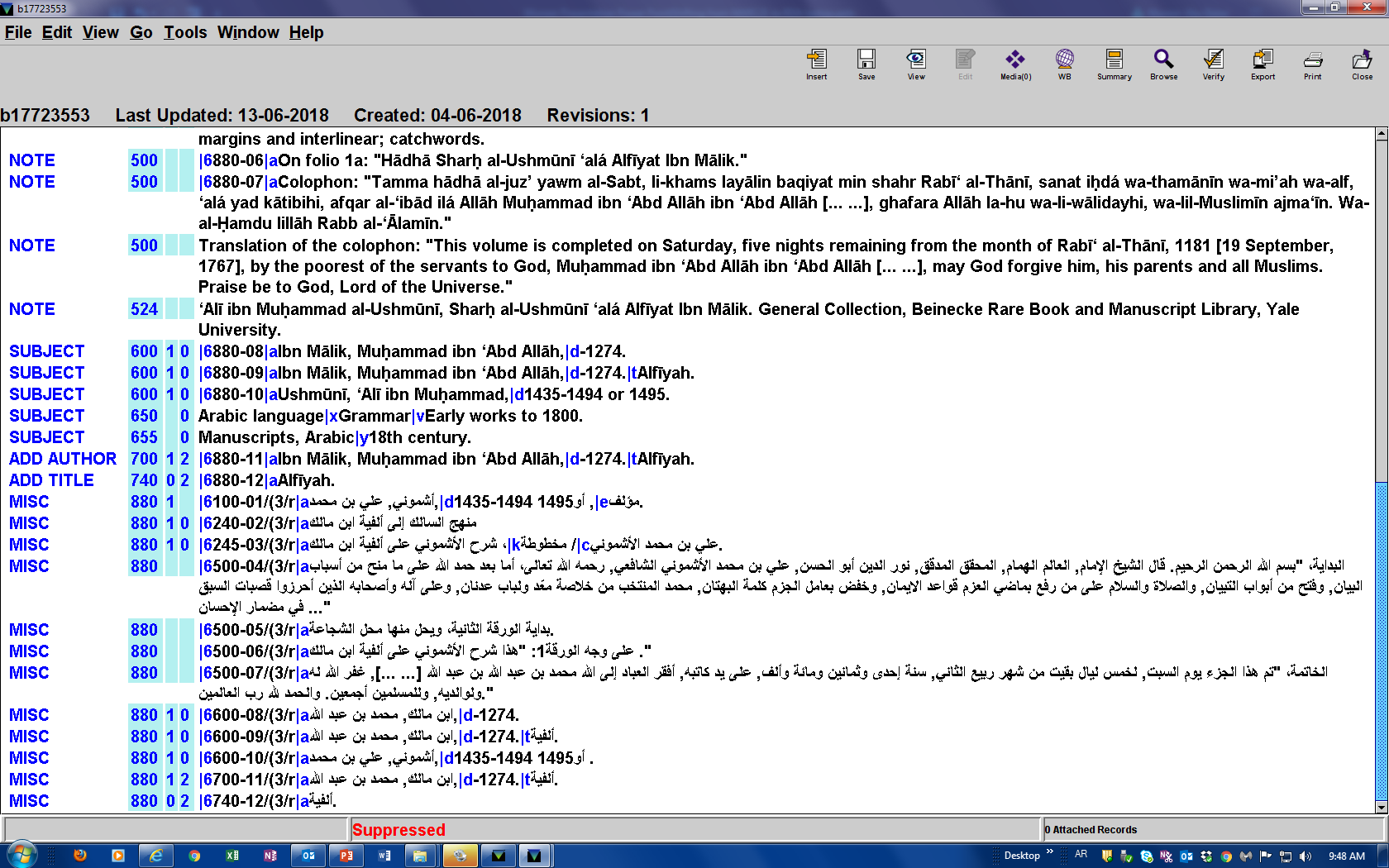 2
524 Preferred Citation of Described Materials Note
Incipit: أول النسخة، فاتحة النسخة، بداية النسخة، صدر النسخة
colophon: حرد المتن، قيد الختام
MELCom 2018
Example 2: OPAC Display
1
36
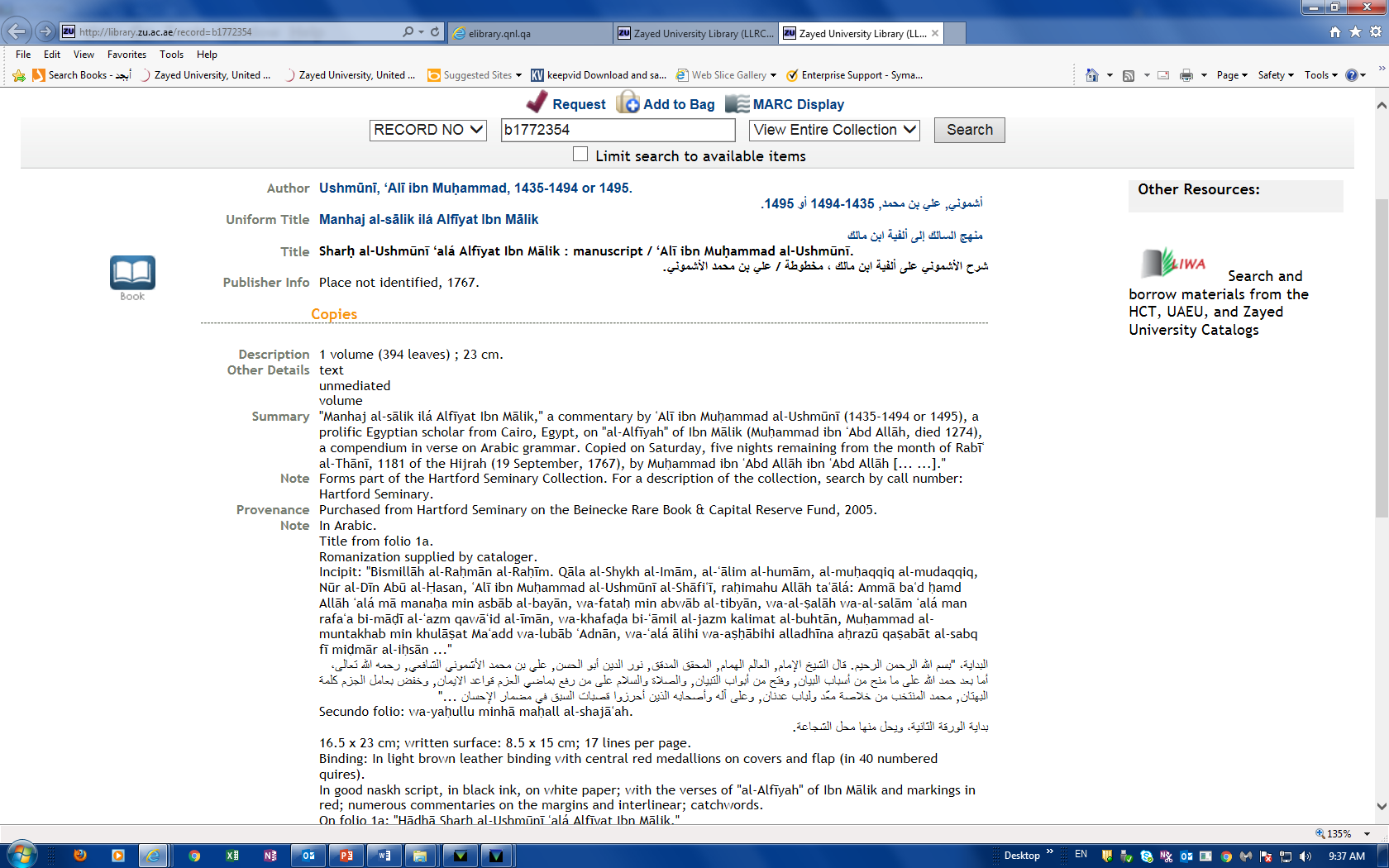 MELCom 2018
Example 2: OPAC Display
37
2
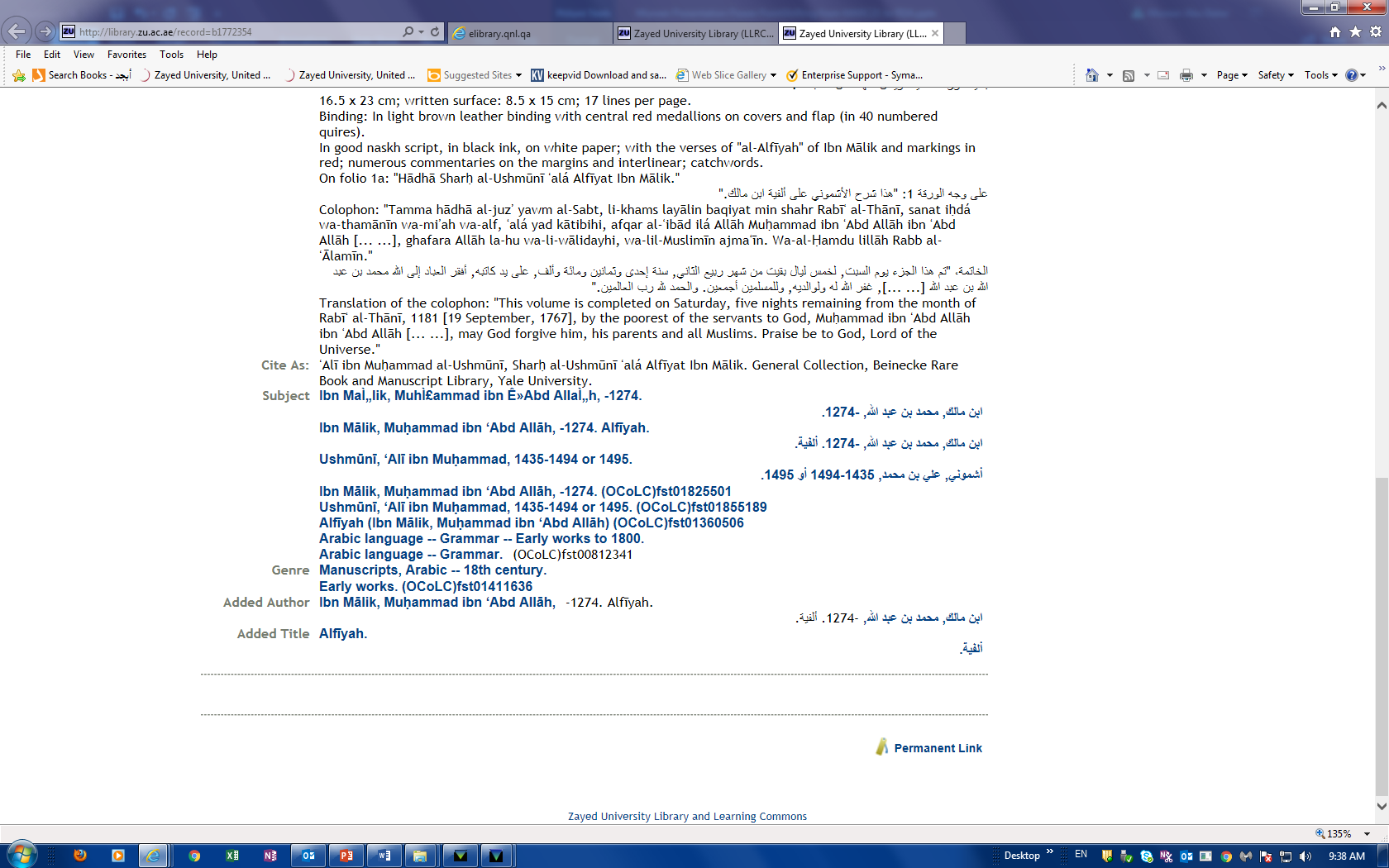 MELCom 2018
Conclusion
38
Although RDA is designed for describing all types of resources; to be more flexible in an international setting; to make it easier for library data to interact with other bibliographic data and designed for the web environment, still it is not fully implemented in the Arab region and librarians are looking forward to having an official RDA Arabic translation that would help them in providing worldwide access to the physical and artistic features of their Arabic and Islamic manuscripts.
MELCom 2018
RDA References
39
RDA Toolkit
	http://www.rdatoolkit.org/ 

Maxwell, Robert L (2013). Maxwell's handbook for RDA: resource description and access : explaining and illustrating RDA: resource description and access using MARC21. ALA Editions, an imprint of the American Library Association, Chicago.
MELCom 2018
[Speaker Notes: RDA in MARC is another LOC resource that I don’t think I mentioned earlier.]
RDA References
40
قائمة رموز مارك للروابط / ترجمة محمد عبدالحميد معوض
http:// www.slideshare.net/Muawwad/ss-25871703

Nabhan, Kamal Arafat. (2007). Abqariyat al-talif al-Arabi: alaqat al-nusus wa-al-ittisal al-ilmi” in Arabic language "عبقرية التأليف العربي: علاقات النصوص والاتصال العلمي". Cairo, Egypt: Markaz Dirasat Al Malumat wa Al Nusus Al Arabiyah.
MELCom 2018
[Speaker Notes: RDA in MARC is another LOC resource that I don’t think I mentioned earlier.]
THANK YOU!